Өсімдік тірі- организм
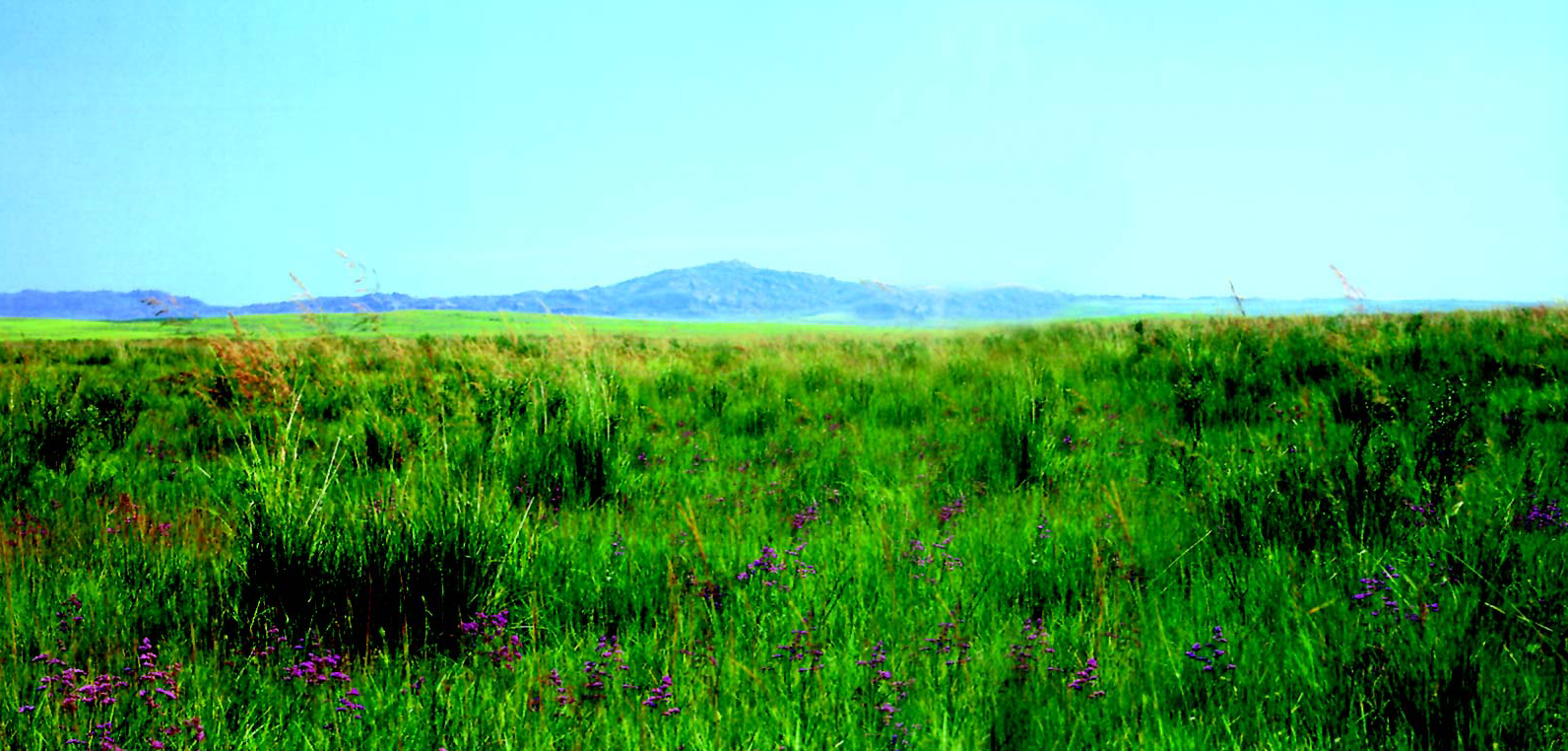 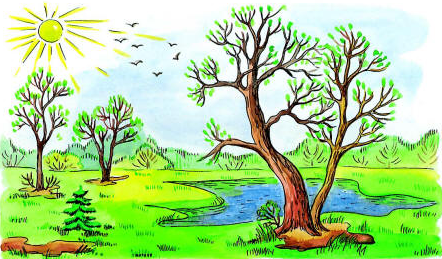 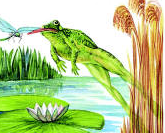 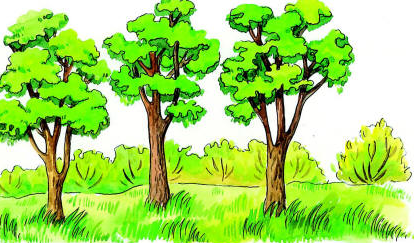 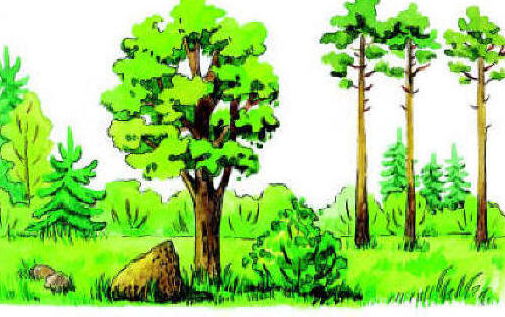 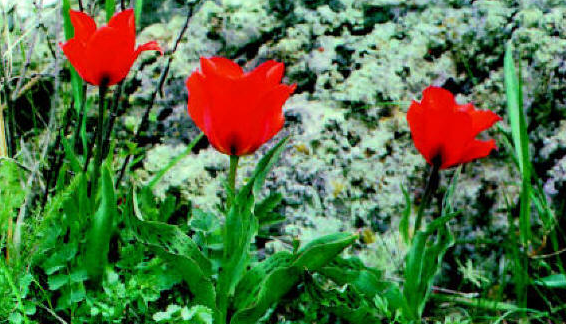 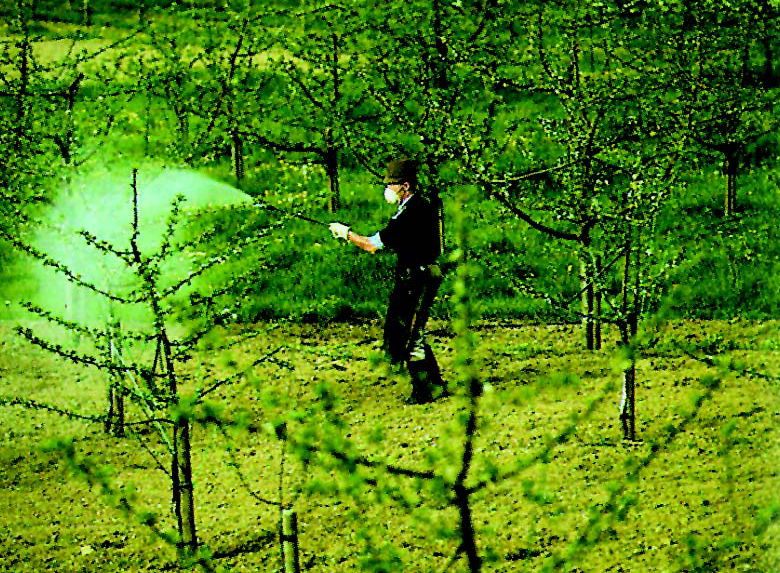